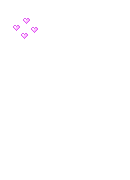 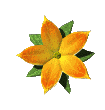 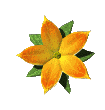 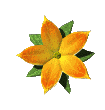 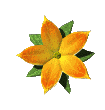 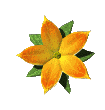 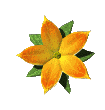 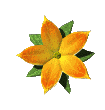 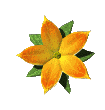 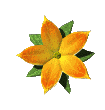 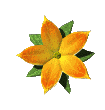 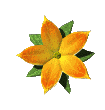 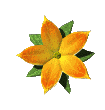 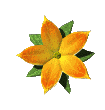 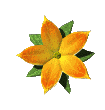 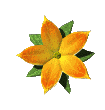 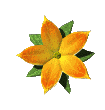 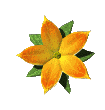 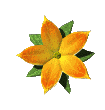 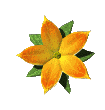 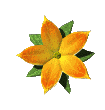 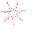 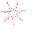 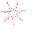 Welcome to our English class  .
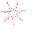 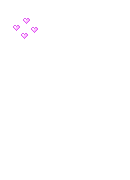 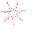 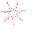 English 5
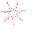 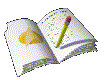 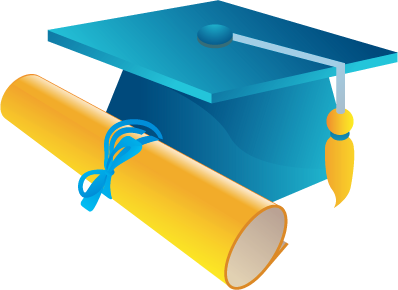 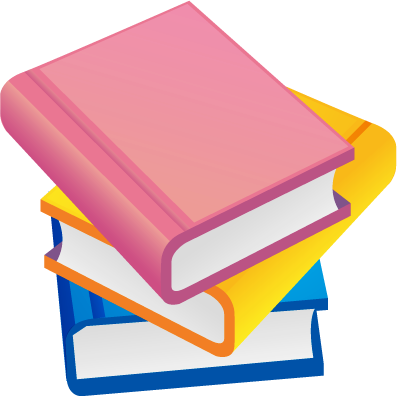 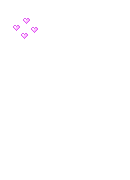 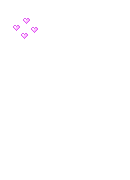 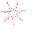 Warm up (Guessing Job)
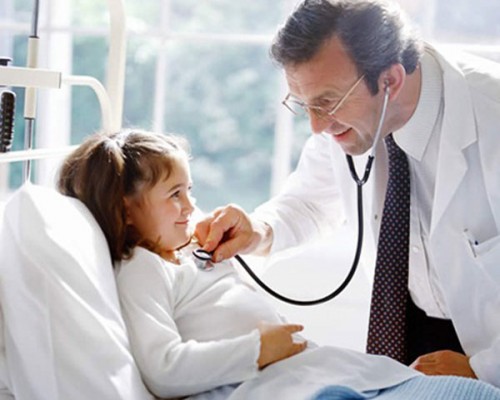 He is a doctor
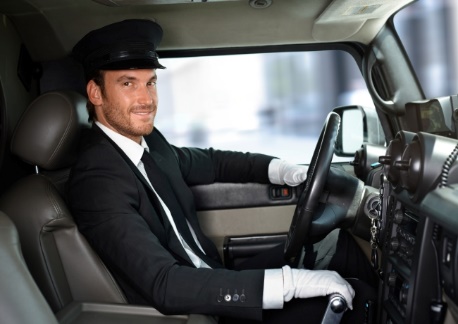 He is a driver
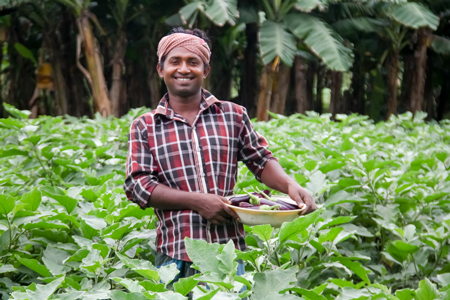 He is a farmer
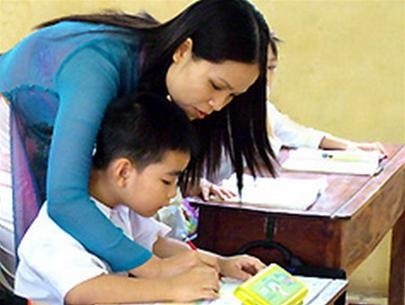 She is a teacher
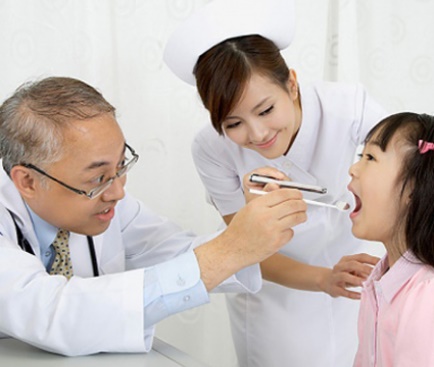 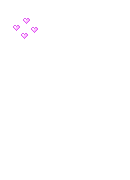 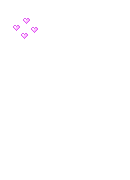 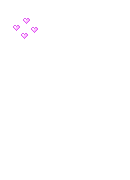 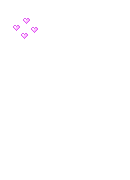 He is a dentist
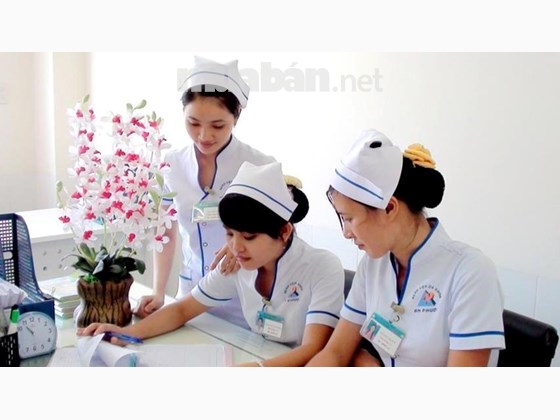 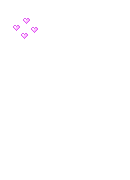 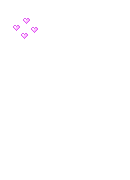 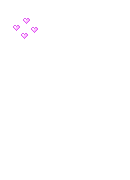 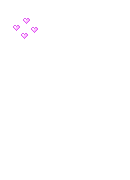 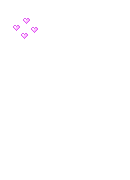 They are nurses
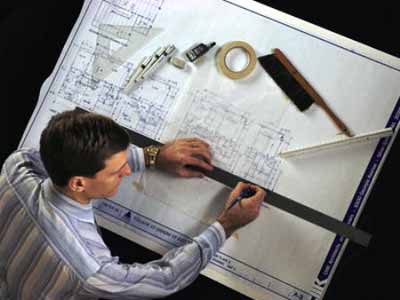 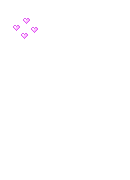 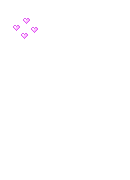 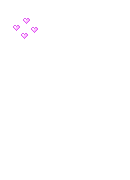 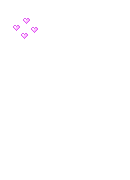 He is an architect
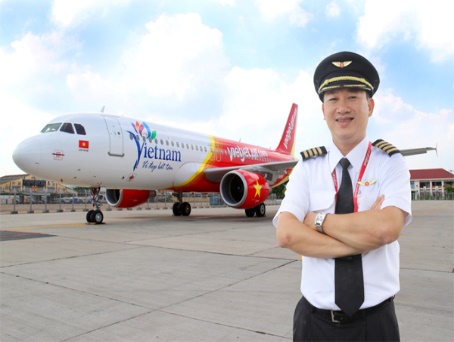 He is a pilot
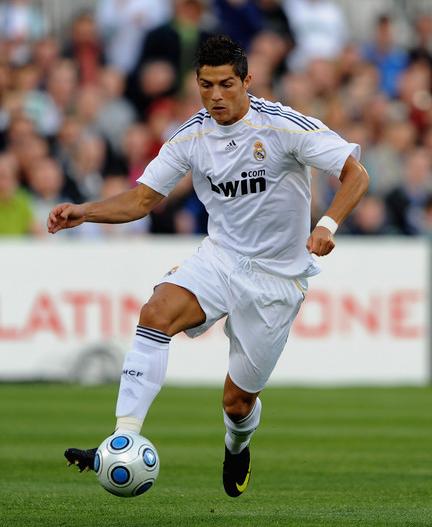 He is a footballer
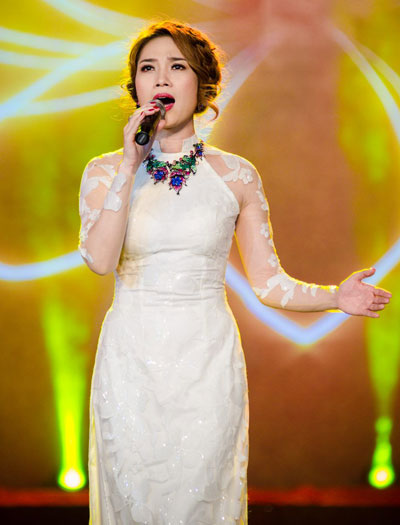 She is a singer
Unit 15: What would you like to be in the future?
Lesson 2 ( 1,2,3 )
Matching words with pictures then read aloud
a, Fly a plane
b, Design buildings
c, Write stories
d, Look after patients
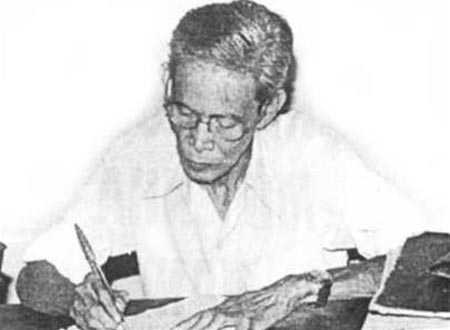 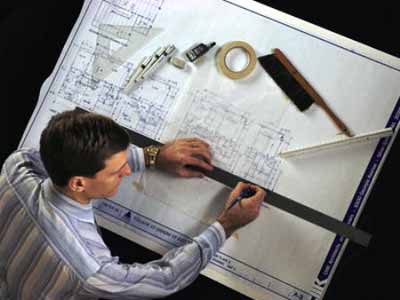 c, Write stories
b, Design buildings
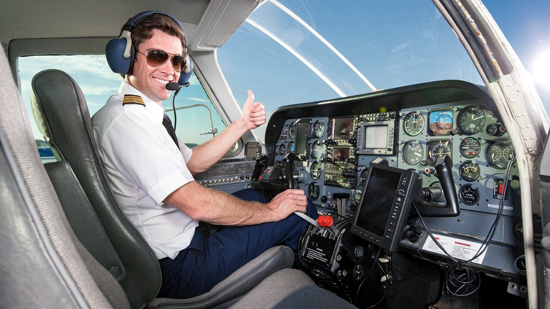 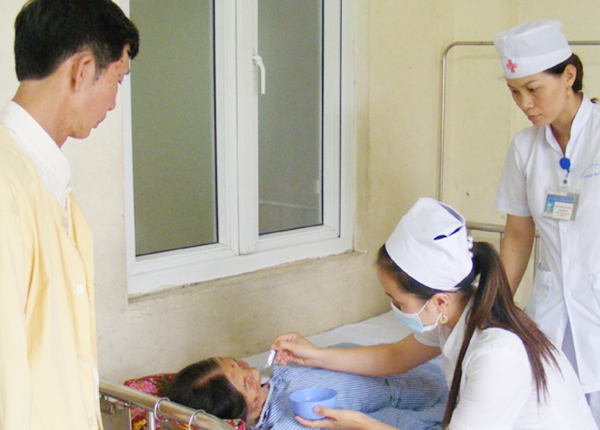 d, Look after patients
a, Fly a plane
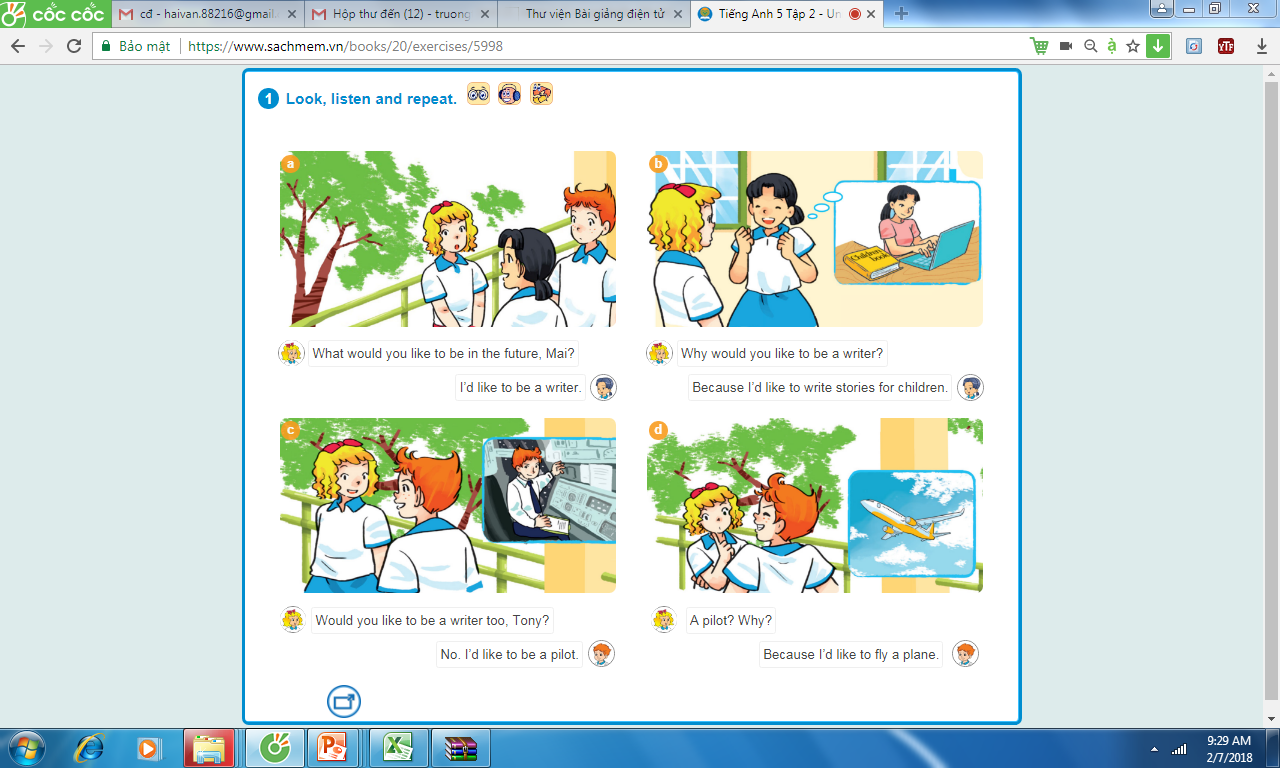 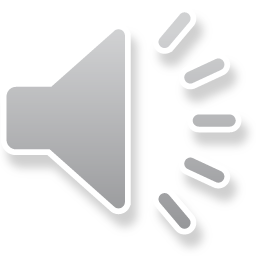 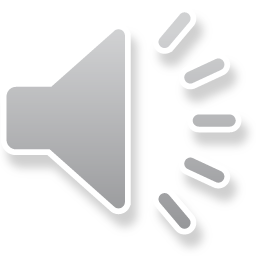 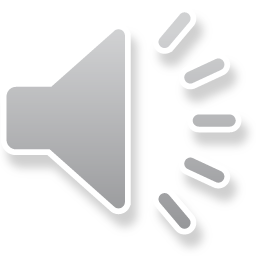 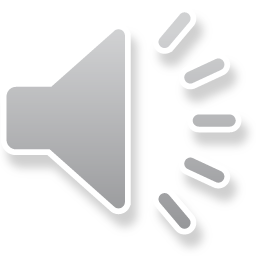 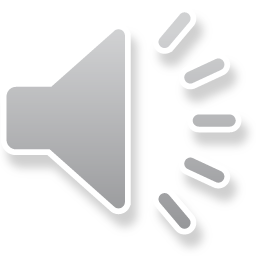 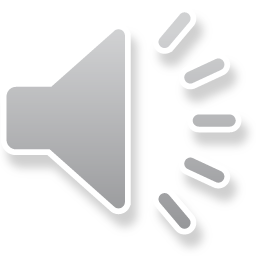 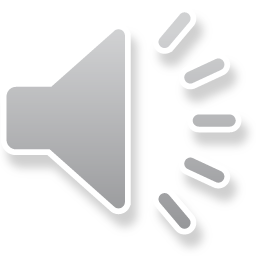 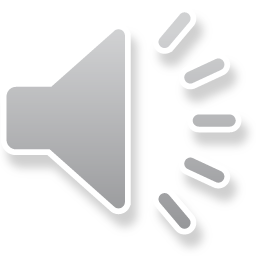 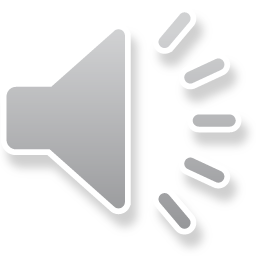 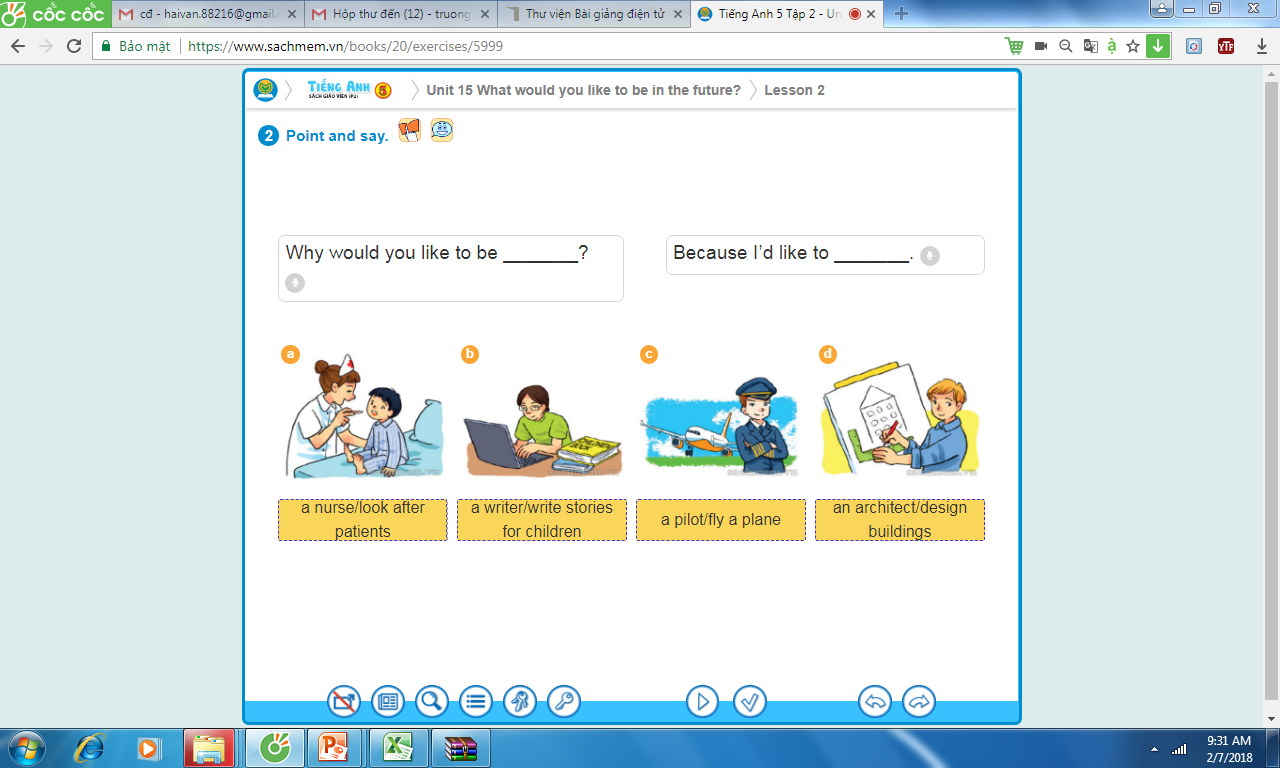 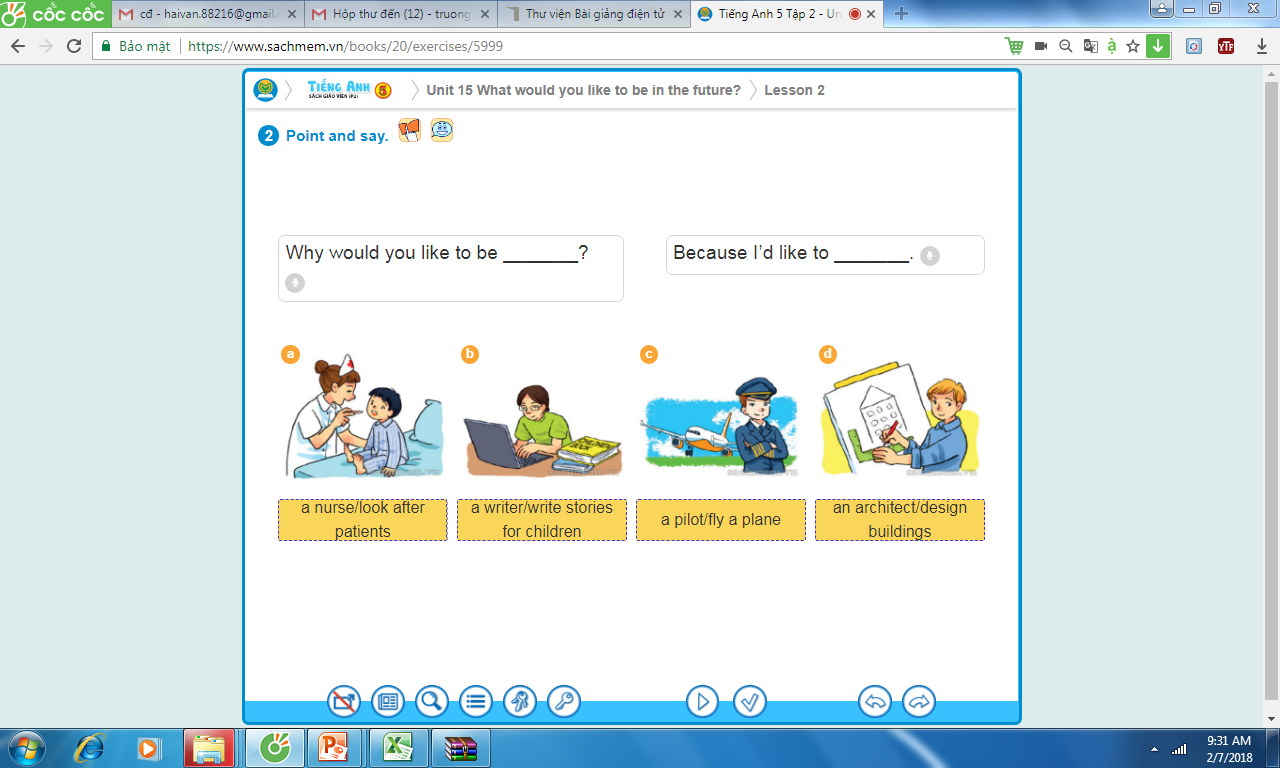 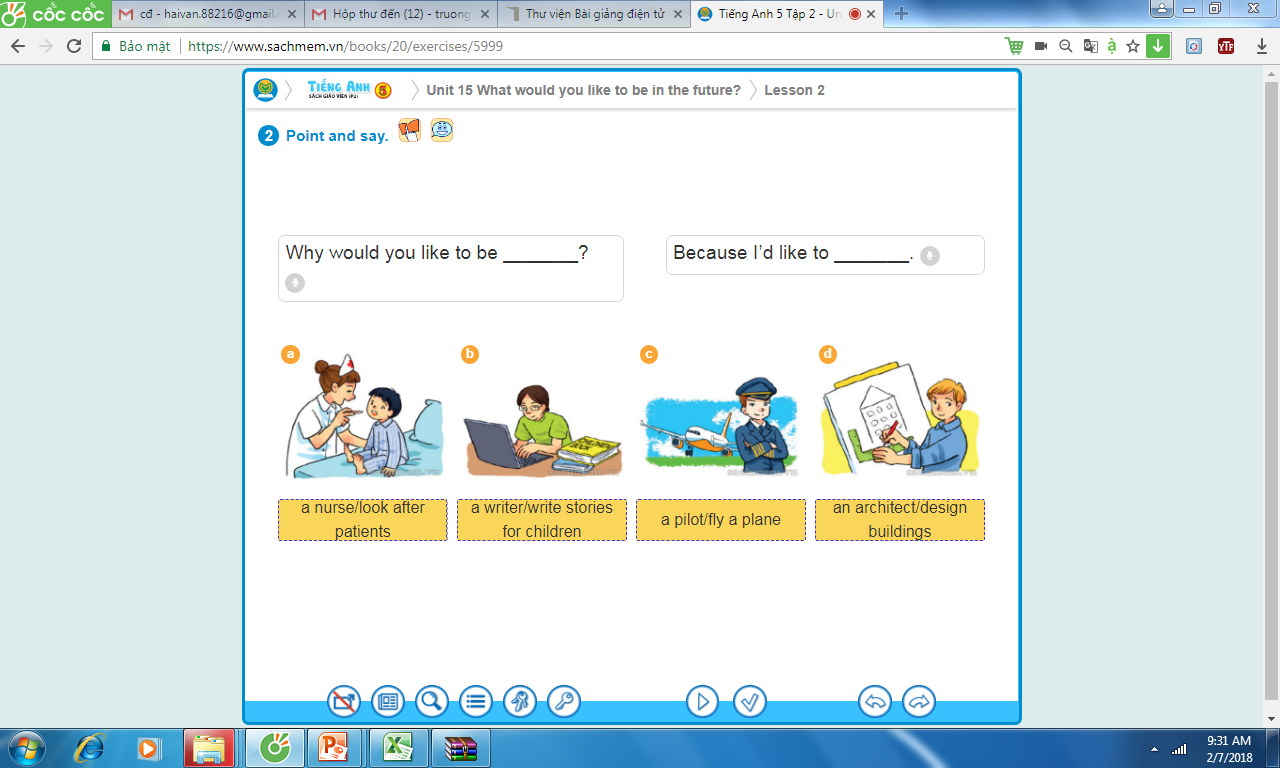 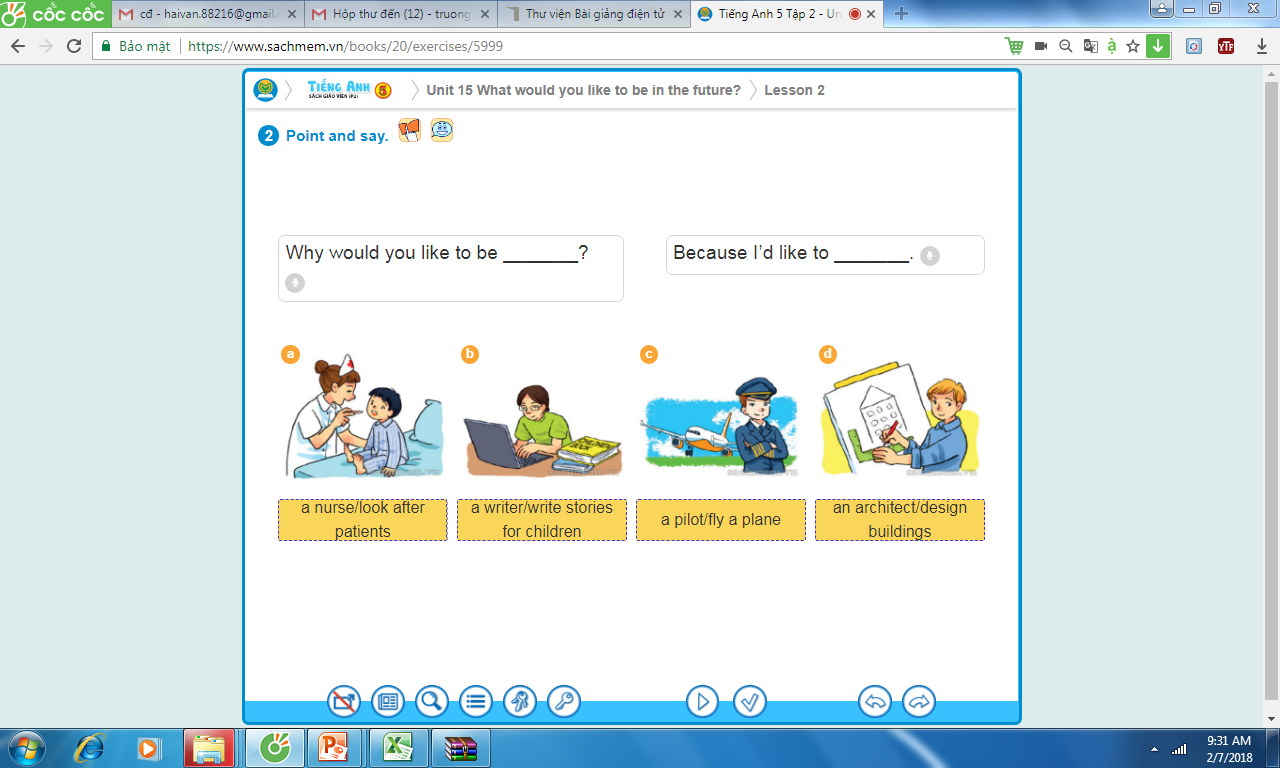 3 . Let's talk
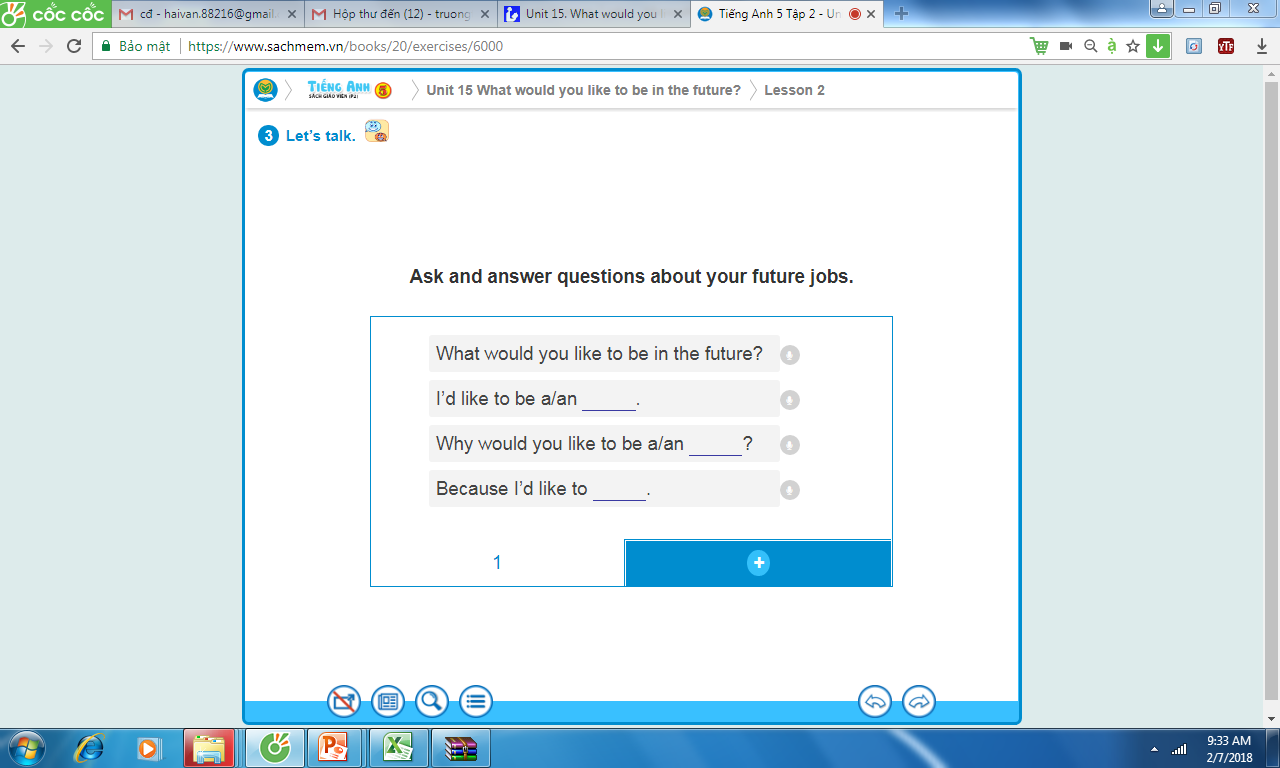 Let’s play a game : Do a crossword
P      I     L    O     T
1
D     E     N    T     I      S     T
2
F      O     O    T    B    A    L     L     E    R
3
D     O   C    T    O     R
4
A     R     C   H    I      T     E     C    T
5
F      A    R    M   E    R
6
D    R    I      V    E     R
7
DOWN
: TEACHER
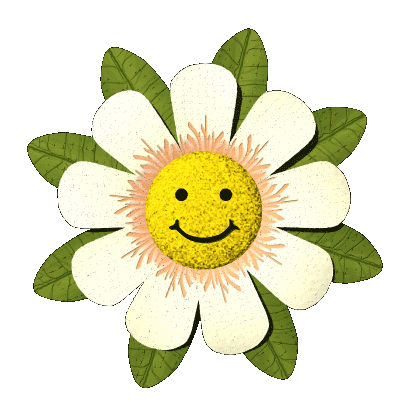 HOMEWORK
- Practise asking and answering about the future job and the reason why. 
   - Prepare new lesson: 
        Unit 15- Lesson 3
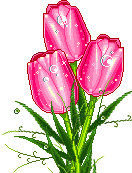 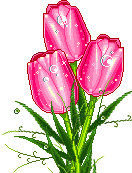 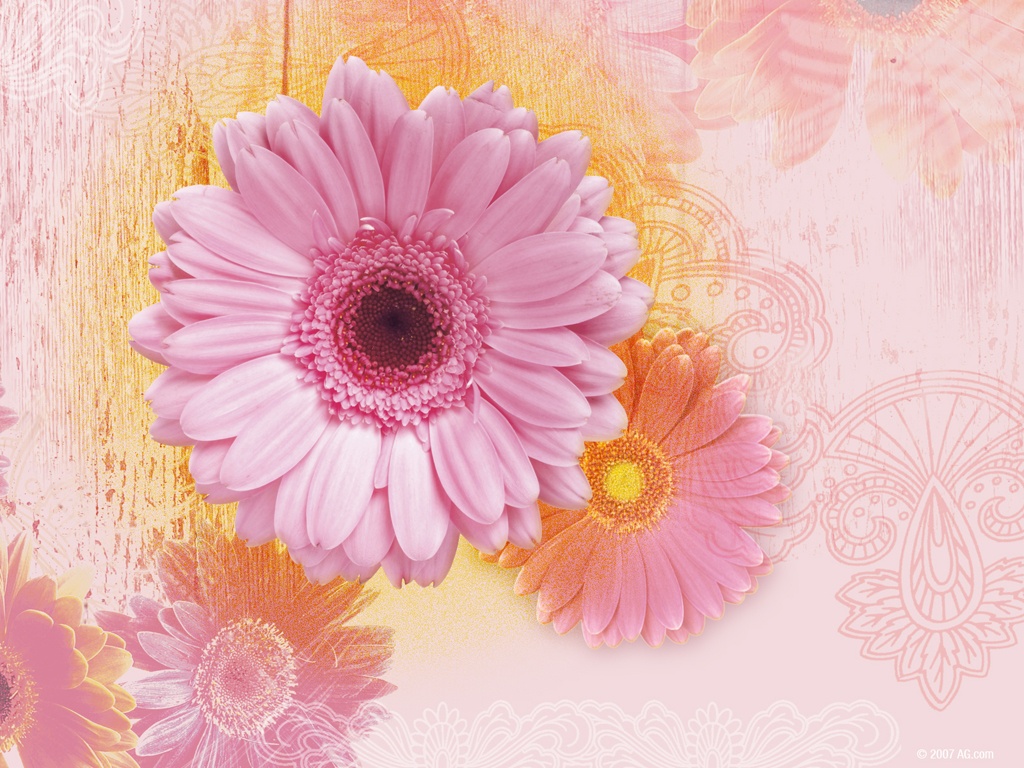 Thanks for your attendance
Good bye.
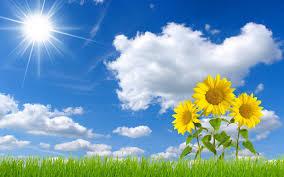 1.He flies a plane . He is a …
HOME
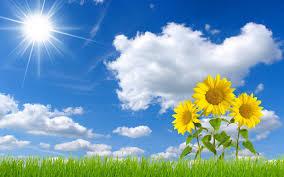 2.You have a toothache . You should go to the …
HOME
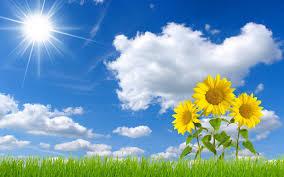 3.He likes playing football .He’d like to be a … in the future
HOME
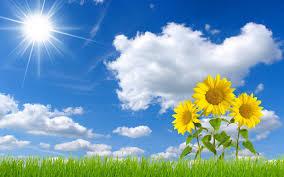 4.You have a fever . You should go to the …
HOME
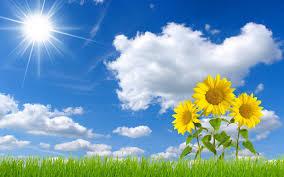 5.He designs buildings. He is an …
HOME
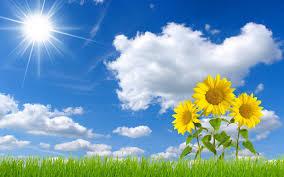 6.He works on a farm . He is a …
HOME
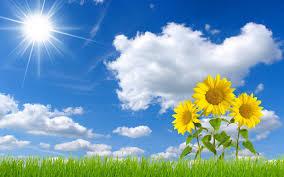 7.He drives a taxi . He is a …
HOME